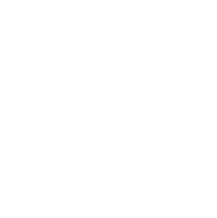 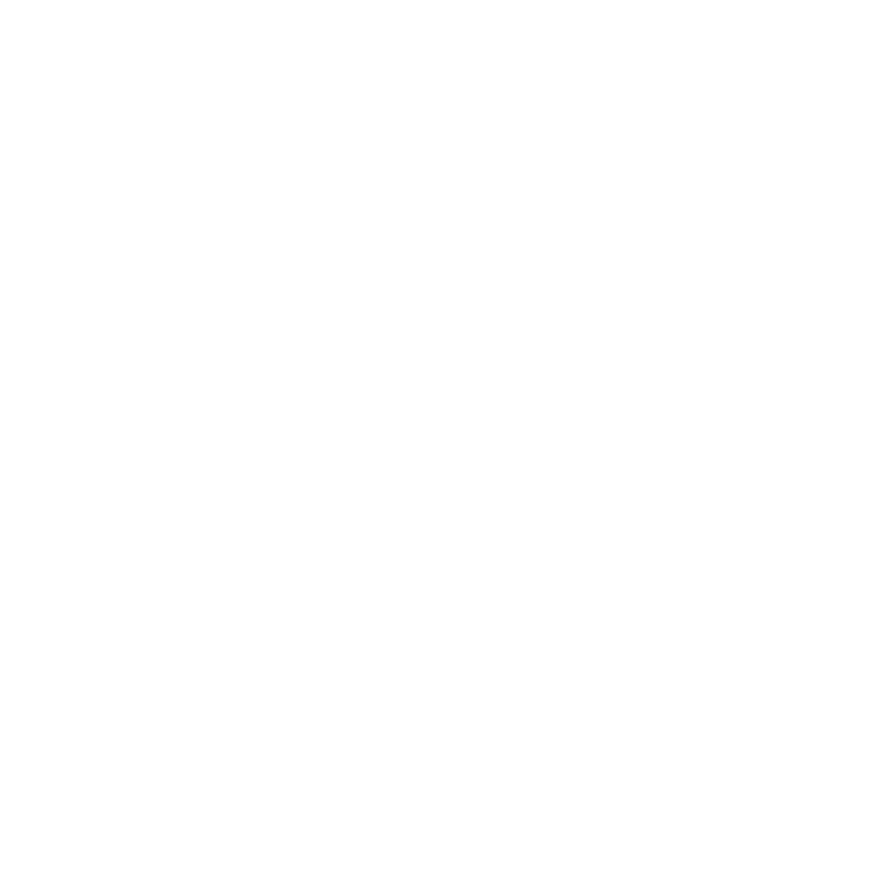 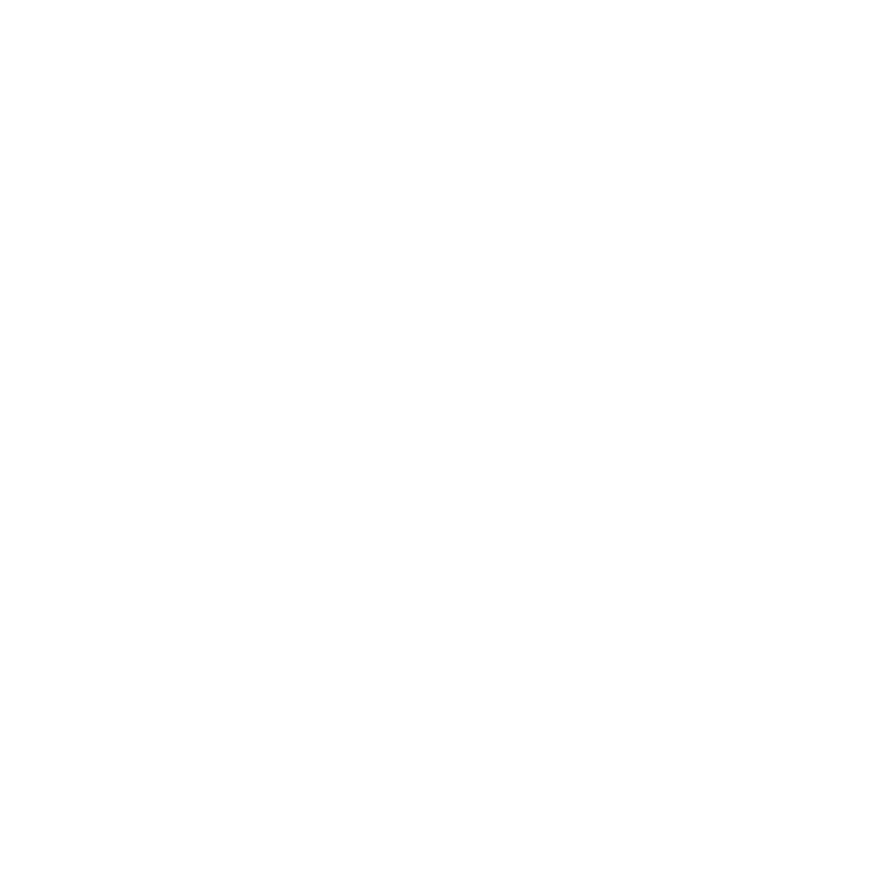 Curriculum for Wales Scheme of Learning:Science and Technology
9
Citizenship
Department Vision
Technology Vision at CQHS. 

Technoleg at Connah’s Quay High School is an inspiring, rigorous and creative subject where learners design and make products that solve real and relevant problems whilst considering their own and others' needs, wants and values. Our aim is to teach learners to understand and consider the wider impacts on local areas and wider environments around Wales.
We envision a transformative learning environment that inspires students to embark on a journey of discovery and innovation. We integrate ICT skills, business acumen, engineering and construction principles with a hands on approach. Through this, we aim to empower our students to become ambitious, capable learners, healthy, confident individuals, enterprising, creative contributors, and ethical, informed citizens.
Our commitment to excellence is evident in our Key Stage 3 schemes of work, where learners engage in a variety of design and creative tasks. These activities serve as dynamic platforms for cultivating creativity and exploration, enabling students to develop not only technical proficiency but also essential life skills. As they progress into Key Stage 4, our comprehensive curriculum expands to include specialised subjects that caters to the diverse interests and aspirations of our students, preparing students for the challenges and opportunities of the future. Whether navigating the complexities of coding and programming or understanding the principles of entrepreneurship and engineering, our students are equipped with the skills necessary to excel in their chosen fields.
The carefully crafted Scheme of Learning in KS3 reflects our implementation of curriculum for Wales, ensuring that each SOL aligns with one or more of the four purposes. By focusing on practical, hands-on projects, we aim to propel their skills forward, nurturing a comprehensive understanding of how technology interconnects and is applied in real-world scenarios.
Our Technology Department is dedicated to nurturing well-rounded individuals who not only excel academically but also embody the qualities of resilience, creativity, and ethical responsibility. We prepare our students to navigate the challenges of the future, equipping them with the skills and knowledge to make meaningful contributions to society and thrive in an ever-evolving technological landscape.
Overall Learning Journey 7-11 Overtime
Statements of What Matters
Digital Competency Framework: Citizenship Strand:Through these elements learners will engage with what it means to be a conscientious digital citizen who contributes positively to the digital world around them and who critically evaluates their place within this digital world..
Four Purposes
Integral Skills
Ethical, informed citizens who understand and consider the impact of their actions when making choices and acting, and are ready to be citizens of Wales and the world.
Healthy, confident individuals who are building their mental and emotional well-being by developing confidence, resilience empathy, and are ready to lead fulfilling lives as valued members of society.
.Learners will be given a brief which they will have to create a plan to effectively deliver on the brief. 
Learners will need to create a source log to organise  their assets.
Learners will need to be creative and innovative in creating their asset.
Learners will have to problem solve to create a suitable digital asset that meets the need of the brief and uses the correct digital asset techniques such as motion tween and bone tool
Cross Curricular Skills
Pedagogical Principles
Writing - 5.4
I can write for different purposes and authentic audiences, real or imagined.
DCF 1.1 Citizenship –Identity, image and reputation
I can understand that I have a digital footprint and that this information can be searched, copied and passed on.
I can discuss the benefits and risks of presenting myself in different ways online.
I can use strategies for guarding myself against identity theft and online scams that try to access my personal information.
DCF 1.2 Citizenship – Health and well-being
I can reflect on the role of digital media in my life and habits.
I can demonstrate healthy online behaviours and identify unacceptable behaviour.
I can identify ways of reporting unacceptable online behaviour.
I can identify stereotypes and their impact in a range of media.
I can make informed choices while making online choices, including making in-app purchases and clicking on adverts.
Learners will demonstrate each of the pedagogical principles outlined below:
means employing a blend of approaches including those that promote problem-solving, creative and critical thinking - Research will be carried out online which will promote critical thinking.  Learners will be asked to use their research skills to develop their prior knowledge and understanding.
sets tasks and selects resources that build on previous knowledge and experience and engage interest -Learners will be set a number of different tasks, including creating presentations, posters, leaflets etc that will raise the awareness of particular issues that may occur when not being a responsible digital citizen.  They will build on their prior knowledge from year 7, where they will have studied the Citizenship strand of the curriculum.
creates authentic contexts for learning - Learners are using lots of different digital platforms in their everyday lives, this unit of learning allows us to use real life examples to show how real these situations are.
regularly reinforces the cross-curricular skills of digital competence, and provides opportunities to practise it - Throughout this unit of learning, learning will be accessing the citizenship strand of the digital competency framework.
encourages learners to take increasing responsibility for their own learning - Learners are encouraged to take pride in their work, include all of the relevant facts and ensure that their work is of the best standard.  Steps to success are displayed in every lesson and learners are encouraged to include all steps in their final product.
supports social and emotional development and positive relationships - This unit of learning will support social and emotional development and help build positive relationships.
encourages collaboration. - Learners will complete group work and paired work when completing some tasks.
.
Principles of Progression
Increasing effectiveness as a learner
Increasing breadth and depth of knowledge
Deepening understanding of the ideas and disciplines within Areas
Progression is likely to grow out of gradual use and re-use of known photoshop skills.
As learners make progress they increasingly evaluate and create more and more sophisticated creative work independently. 
Their evaluation of their own and others' work reflects a developing understanding of the process as well as the final product, and resilience in receiving, and persistence in acting upon feedback.
Linking new learning to existing knowledge develops an increased depth of knowledge.
Moreover, learners learn and refine their knowledge and skills including the techniques, processes and skills required to create an digital asset.
Progression is demonstrated through the continuing development of the knowledge, skills and capacities required to create, respond and reflect within their digital asset.
Refinement and growing sophistication in the use and application of skills
Making connections and transferring learning into new contexts
Additional notes & Misconceptions
Levels of control, accuracy and fluency in using a range of skills will grow as learners progress.
Links with expressive arts in terms of design and creativity. 
Copyright links to technology.
Sourcing information and taking note of bias with Humanities. 
Lots of focus on 'design' and working in industry creating appropriate digital assets
Progression Steps to inform teaching
Progression step 2
Progression step 3
Progression step 4
I can identify the differences between private and personal information and know when to disclose it.
I can understand that providing information leaves a digital footprint.
I am aware of simple rules for sharing images and data.
I can use digital technology to communicate and connect with others locally and globally.
I can identify and explain the advantages and disadvantages of digital media and devices, e.g. well-being effects of screen time.
I can explain when and how it is acceptable to use the work of others and why giving credit is a sign of respect.
I can understand how to protect myself from online identity theft, e.g. identifying secure sites, phishing, scam websites.
I can identify the benefits and risks of mobile devices broadcasting the location of the user/device.
I can think critically about information shared online, e.g. the impact of sharing images and videos, metadata of images and videos.
I can demonstrate appropriate online behaviour and apply a range of strategies to protect myself and others from possible online dangers, bullying and inappropriate behaviour, e.g. turn off comments on digital media, reporting, block users.
I can identify the wider positive and negative influences of technology, e.g. on my life, on society, on the environment.
I can understand that copying the work of others and presenting it as my own is plagiarism.
I can understand that I have a digital footprint and that this information can be searched, copied and passed on.
I can discuss the benefits and risks of presenting myself in different ways online.
I can act appropriately online, keeping myself safe and behaving in a responsible manner.
I can demonstrate healthy online behaviours and identify unacceptable behaviour.
I can understand copyright and can explain the legal and ethical dimensions of respecting creative work
Prerequisite knowledge
How will skills be taught in this topic?
I can plan a digital task, identifying success criteria to support the process.
I can develop strategies for finding specific information/media using different techniques and keywords.
I can create, edit and organise multimedia components (text, images, sound, animation and video) in selected software as appropriate, such as:
text and images, e.g. change font type, size and style; highlight text to use cut, copy and paste; use bullet points; inserting images, crop and rotate
Sourcing information 
Use digital skills to select and effectively use a variety of planning techniques.
Use of appropriate digital skills to use a range of complex searches, e.g. and/or/+/-/not.
Use digital skills to evaluate the reliability of sources of information
Use appropriate digital skills to reference sources and consider if content is reliable.
Making connections & Authentic Contexts
Links with Health & Well-Being factors affecting mental health

Community Links. - Famous local people creates an authentic context and links to the real world.
Key concepts & learning intentions
Learners should be able to assess how much time you spend with media activities 
Learners should be able to identify what copyright is and how it applies to different situations
Learners should be able to investigate the effect of illegal downloads and the damage it can cause
Learners should understand what is meant by malware and the problems that it creates.
Key vocabulary
Save
File Type
Transparency
Editing software
Target audience
Copyright
Bias
Online Safety
Creative work 
Copyright  Creative Commons License